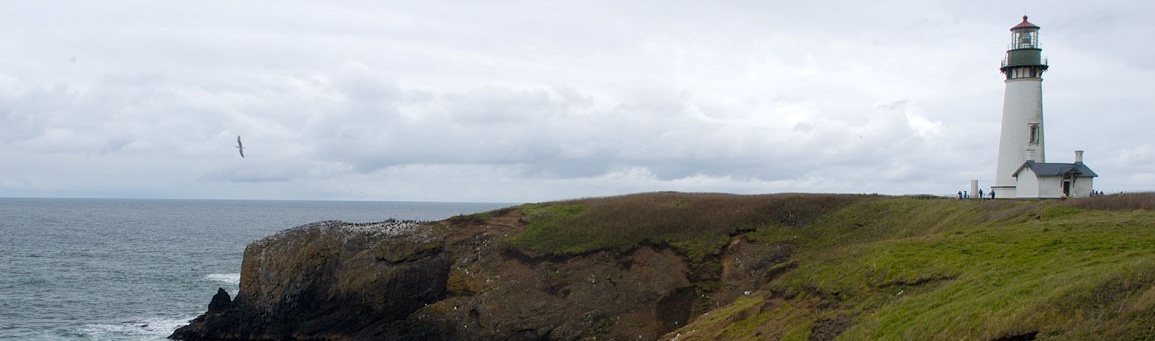 Junkbox Monitor
Give visibility to your deliverability
Inbox / folder / tab
placement
Postmaster& router KPIs
And much more…
Blacklists
Whitelists
Seed listEmail content
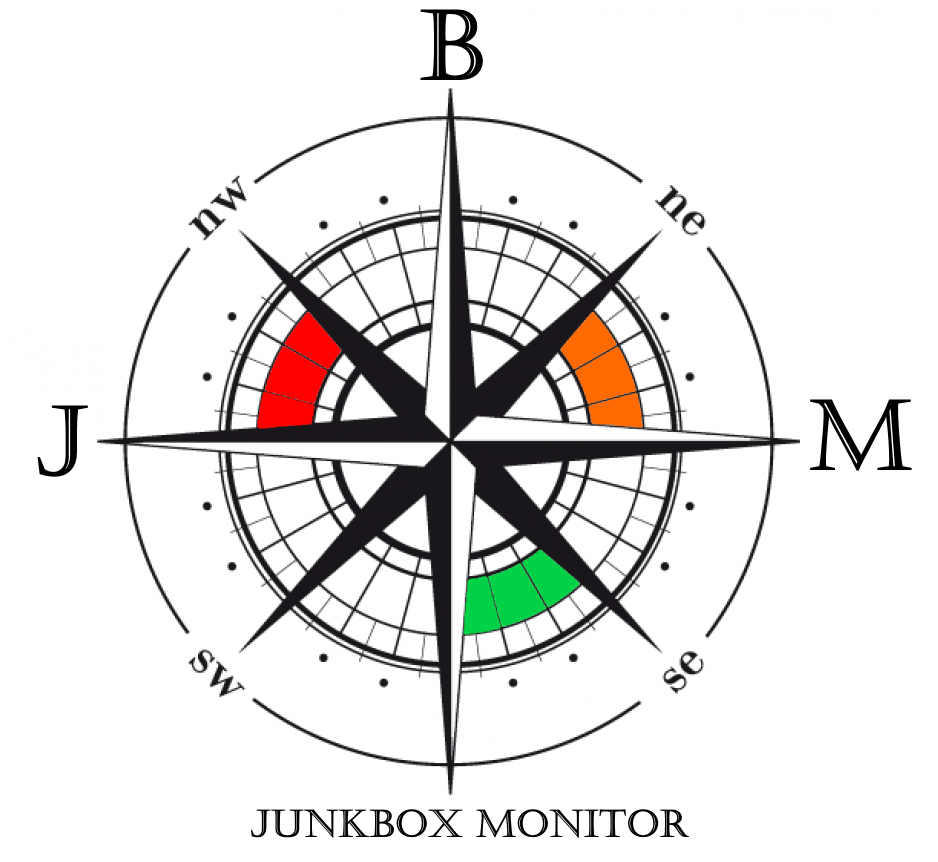 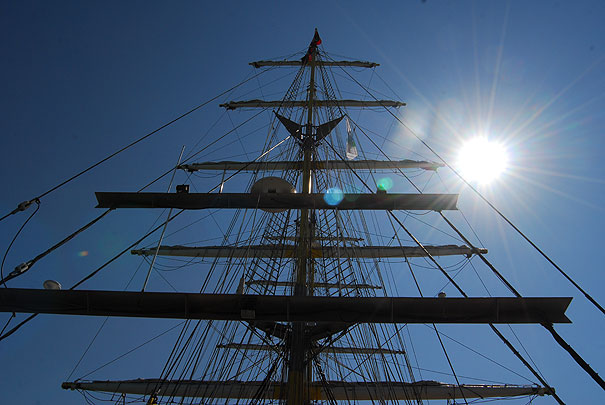 Reputation:
pillar of successful email deliverability
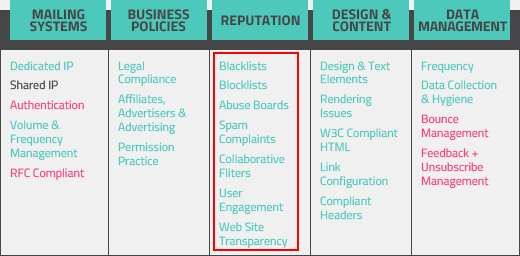 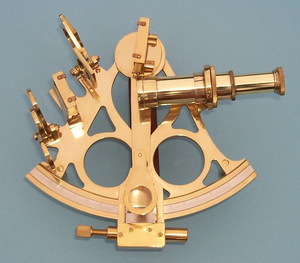 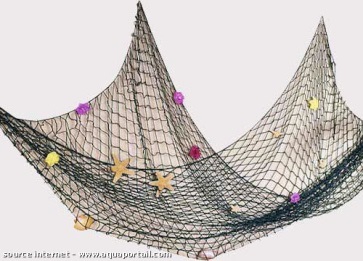 Retrieve
Measure
JBM gets indicators several times a day
. Adobe campaign, IBM, Sendgrid, Mandrill,   Smartfocus, Sendinblue, Sparkpost, Emarsys KPIs
. Signal spam (optional). Trendmicro. Spamassassin
. Blacklists / whitelists (IPs/domains)
. Microsoft / Gmail / Mail.ru / Yandex reputation. Gmail reputation
. And much more…
It complets your usual KPIs : opens, clicks, reactivity, soft/hard bounces…
Deliverability indicators : 
So scattered…
Lot of websites
Low visibility, high LOE to access / read / interpret
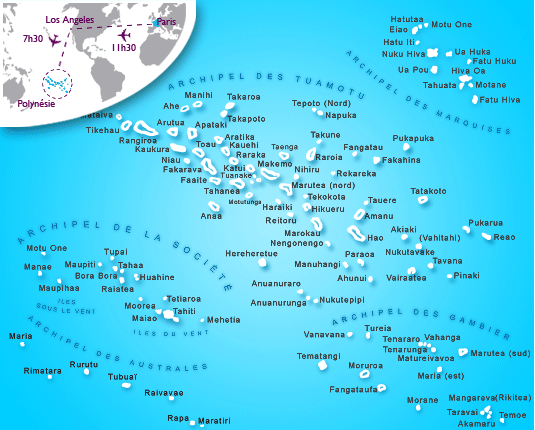 SNDS IP z
JBM groups them
https://clients.junkboxmonitor.com (secured Saas)
15min to read/day max.Save time to focus on your core business
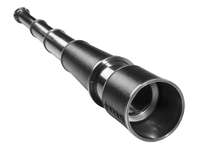 Senderscore
IP b
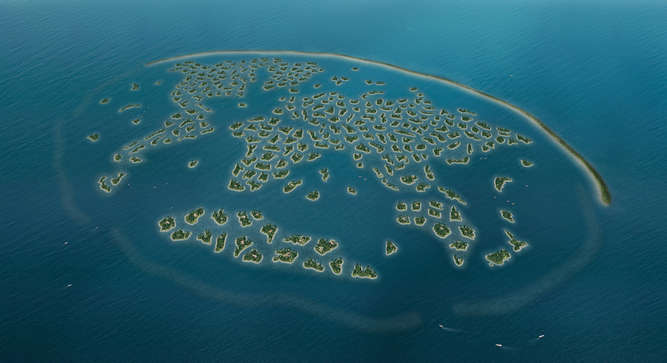 blacklists
Acquisition     IPs
Recurrent     IPs
SNDS
Blacklist x IP y
Blacklist a IPw
reverse
. Synthetic reporting on 4 parts:  Technical / Inbox placement / reputation & scoring / sending stats  Clear & unified color based highlights
. User defined IP groups:    realtime / recurrent / welcome sequence / certified IPs…

. User defined thresholds
SPF
Welcome IPs
inbox pl.
History … vision of future ?
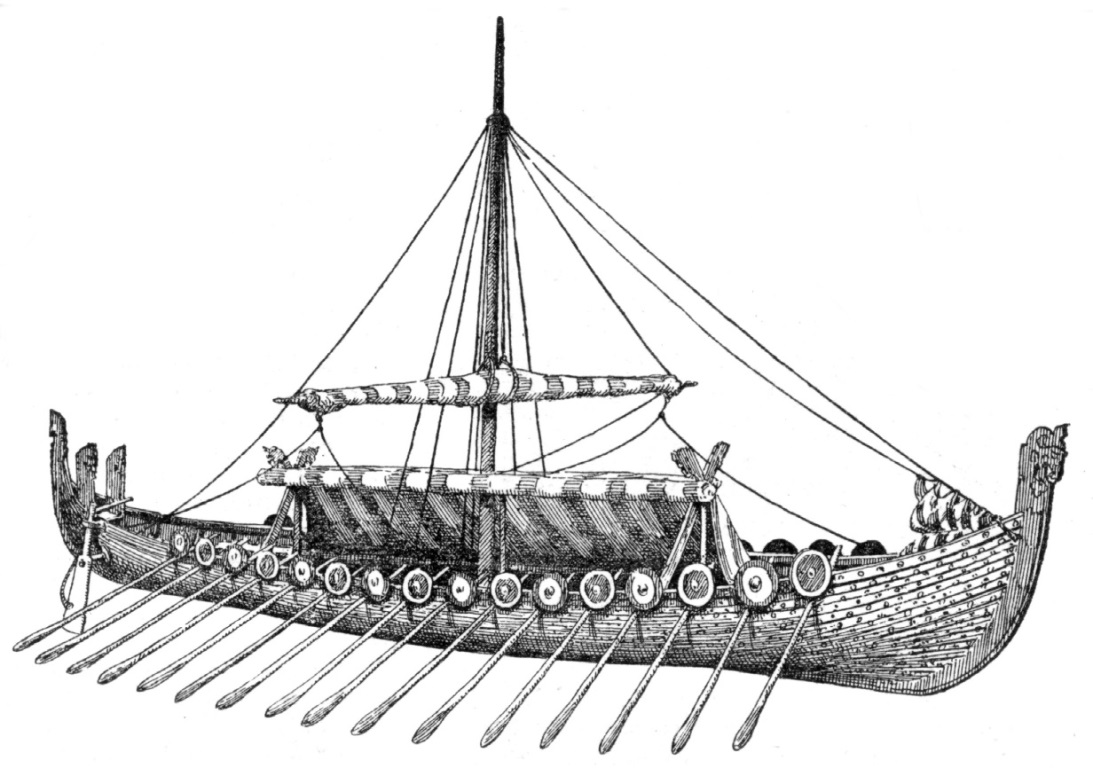 JBM stores it
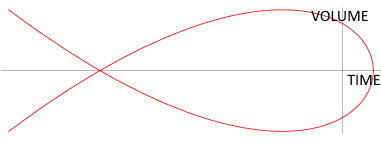 . Learn from past how to land to INBOX. Study trends to optimize proactivity & anticipate latency of actions
. Easy reporting to your direction
Volume / rate / threshold, per day / week / month
emails, blacklists, complaints, bounces, incidents,…
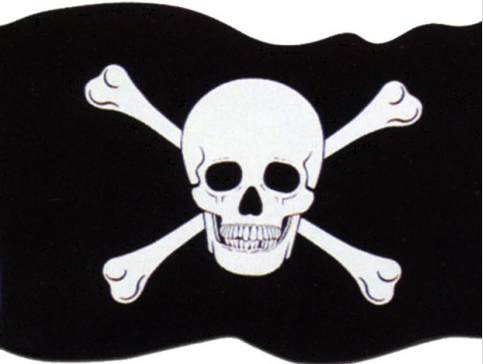 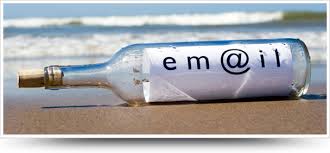 Screenshots / reputation
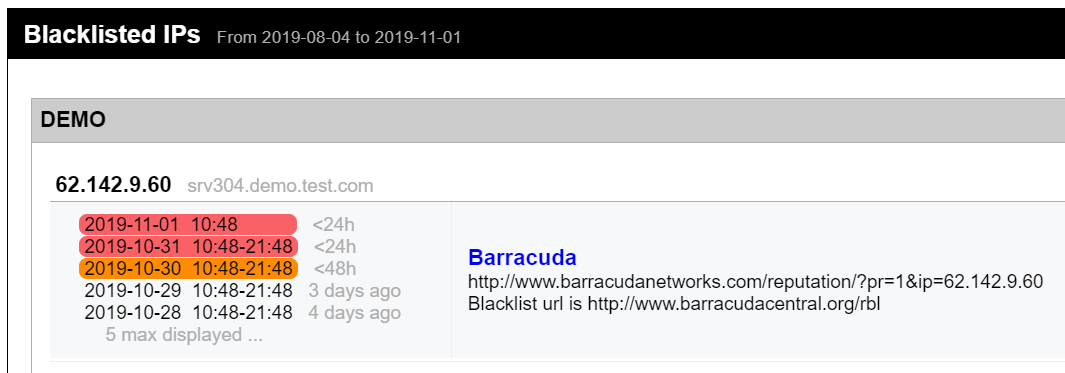 Get maximum informations about “seen” reputation from all your IPs or group of IPs. Blacklists: IPs/domains. Whitelists. Spamassassin scores. Microsoft reputation
. Gmail reputation   (since 2015 vs 2019 for competitors !)
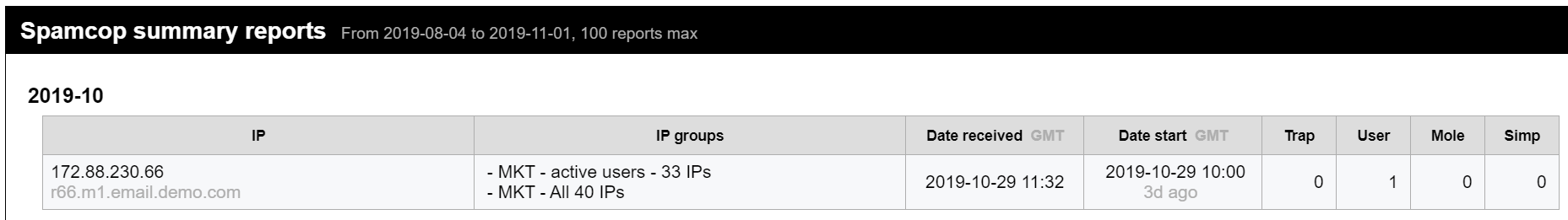 Microsoft: filtering, trap hits, complaints rate
Gmail: domain, IP, spam rate
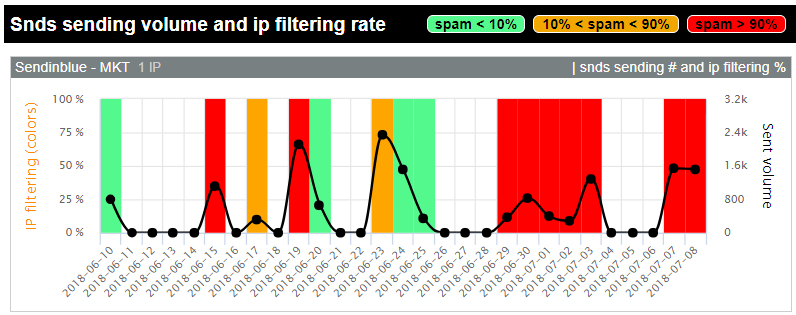 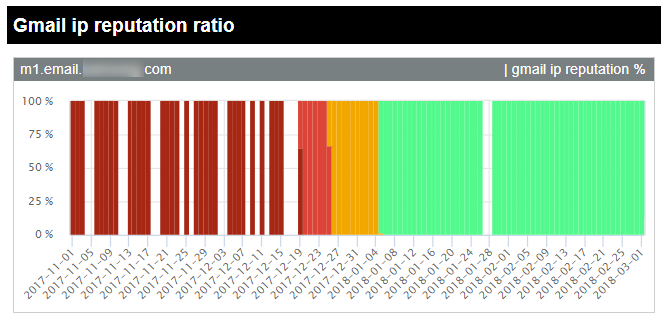 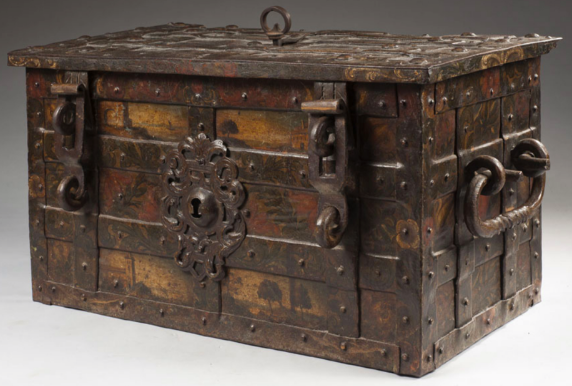 Screenshots / Inbox placement
. A seedlist of more than 200 emails from more than 30 worldwide webmails/ISPs, B2B included. Gmail: tab & important status detection. Highlights on warning (authent, reverse, spamassassin, missing subjects, blacklists…)
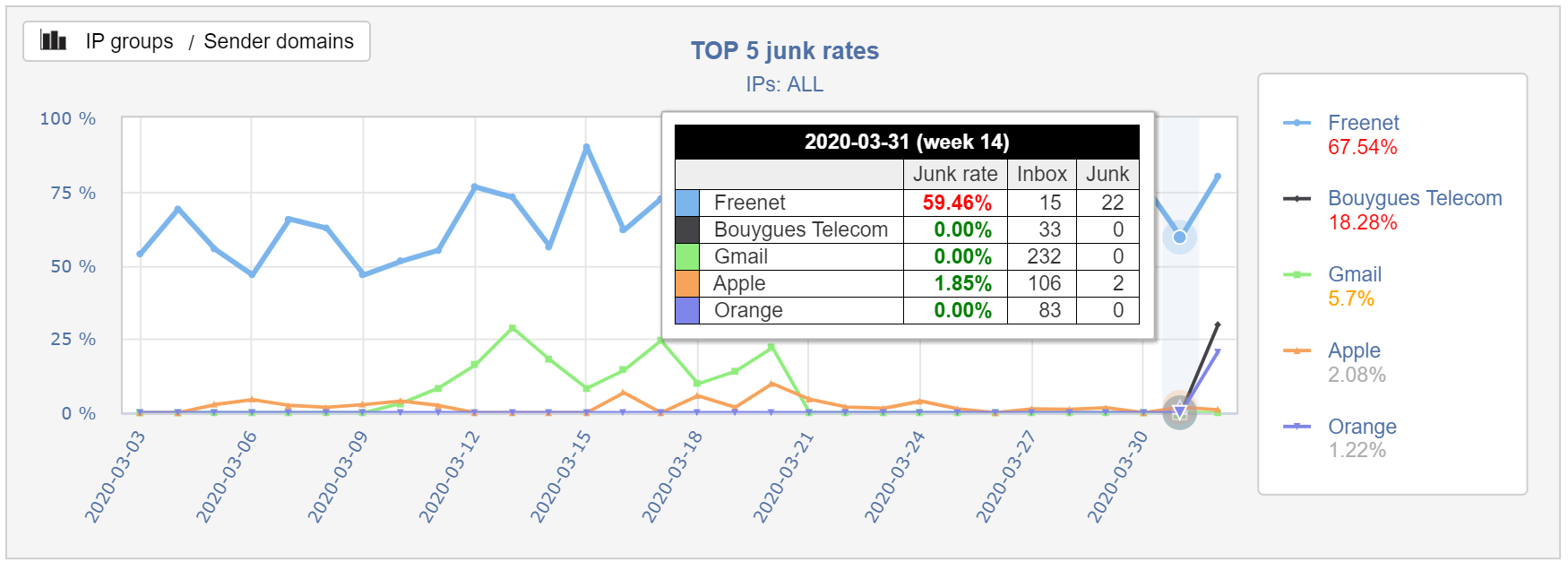 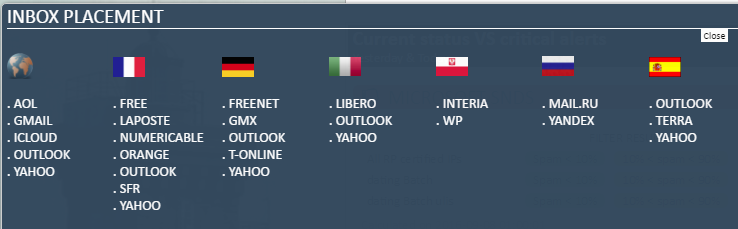 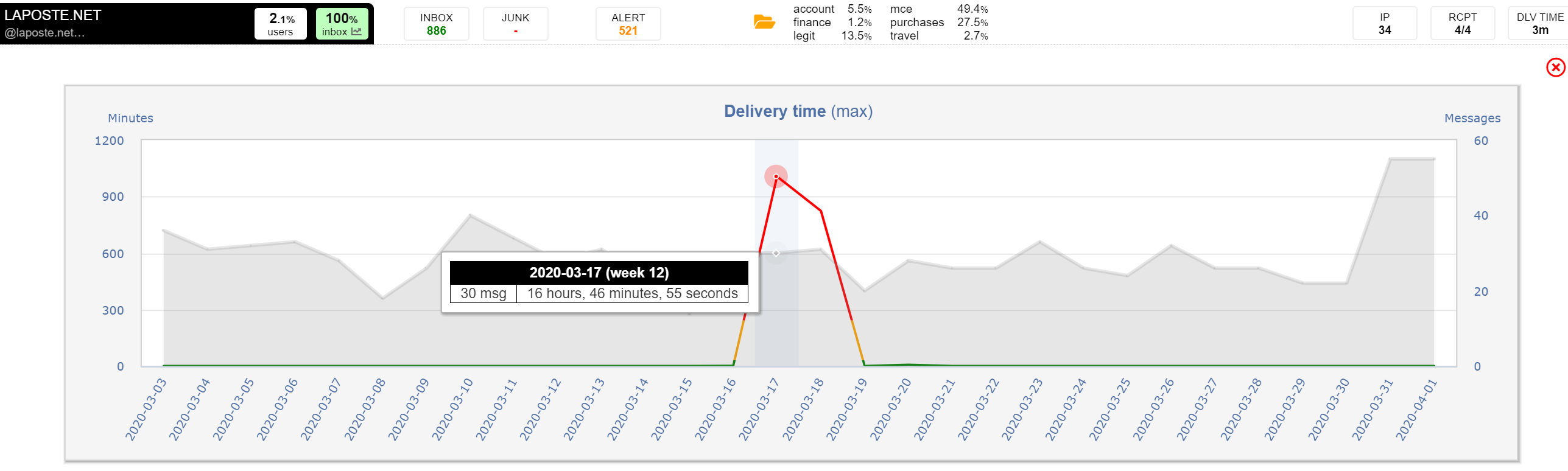 Screenshots / Inbox placement
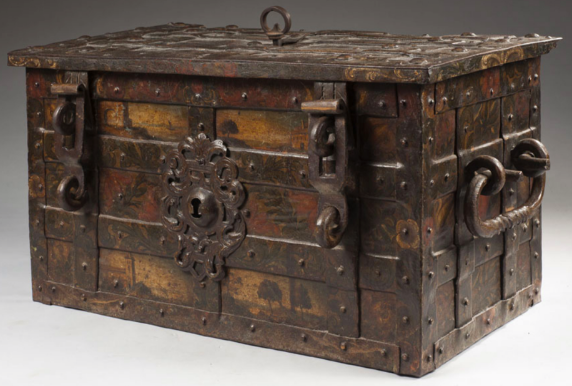 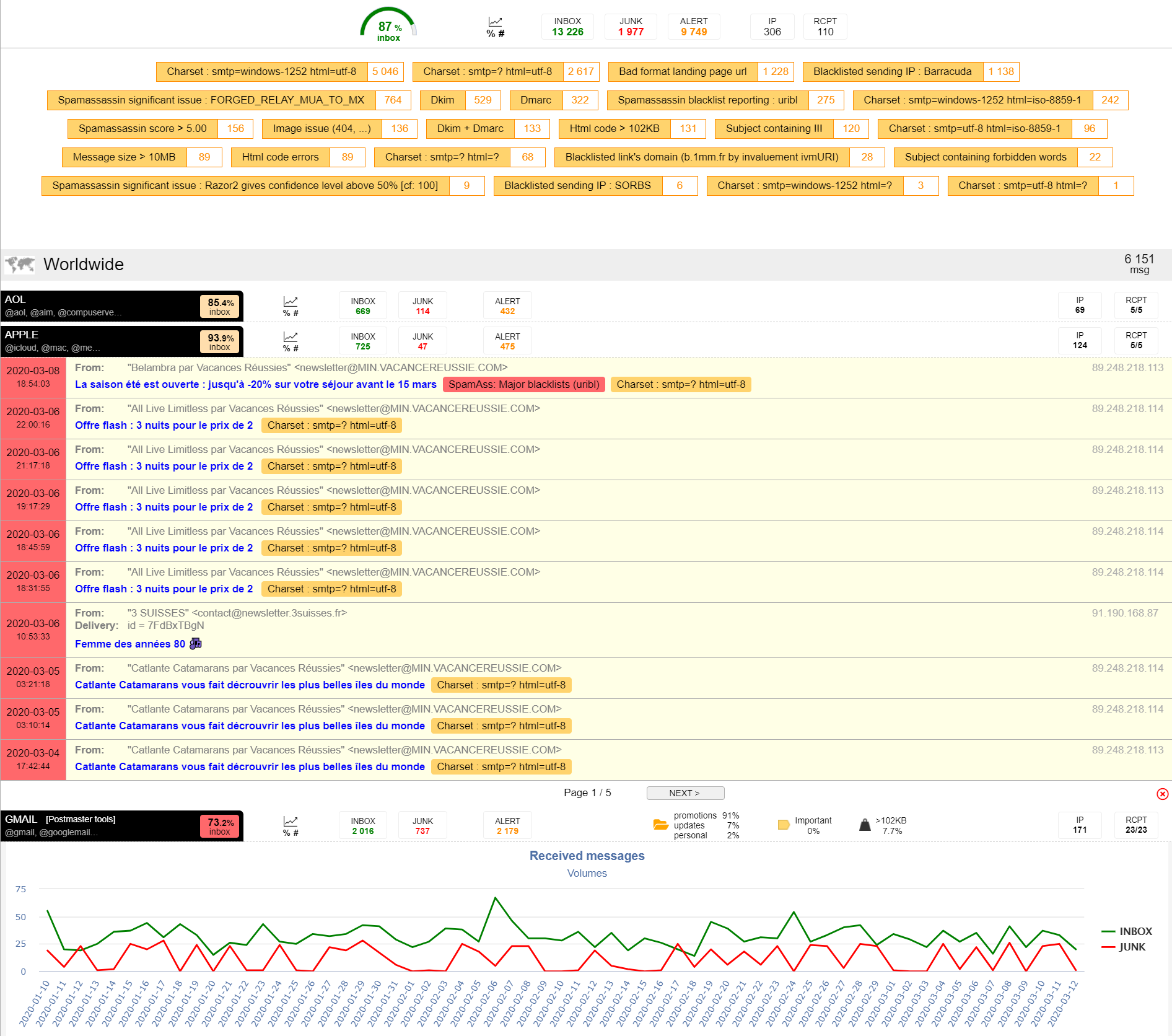 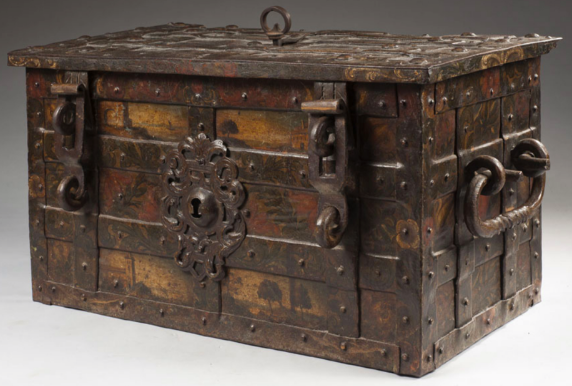 Screenshots / Inbox placement
. Maximum information about received  emails (eco system embedded). Smartphone / tablet preview simulation
. Html code check. Access to full headers. Download messages (for support)
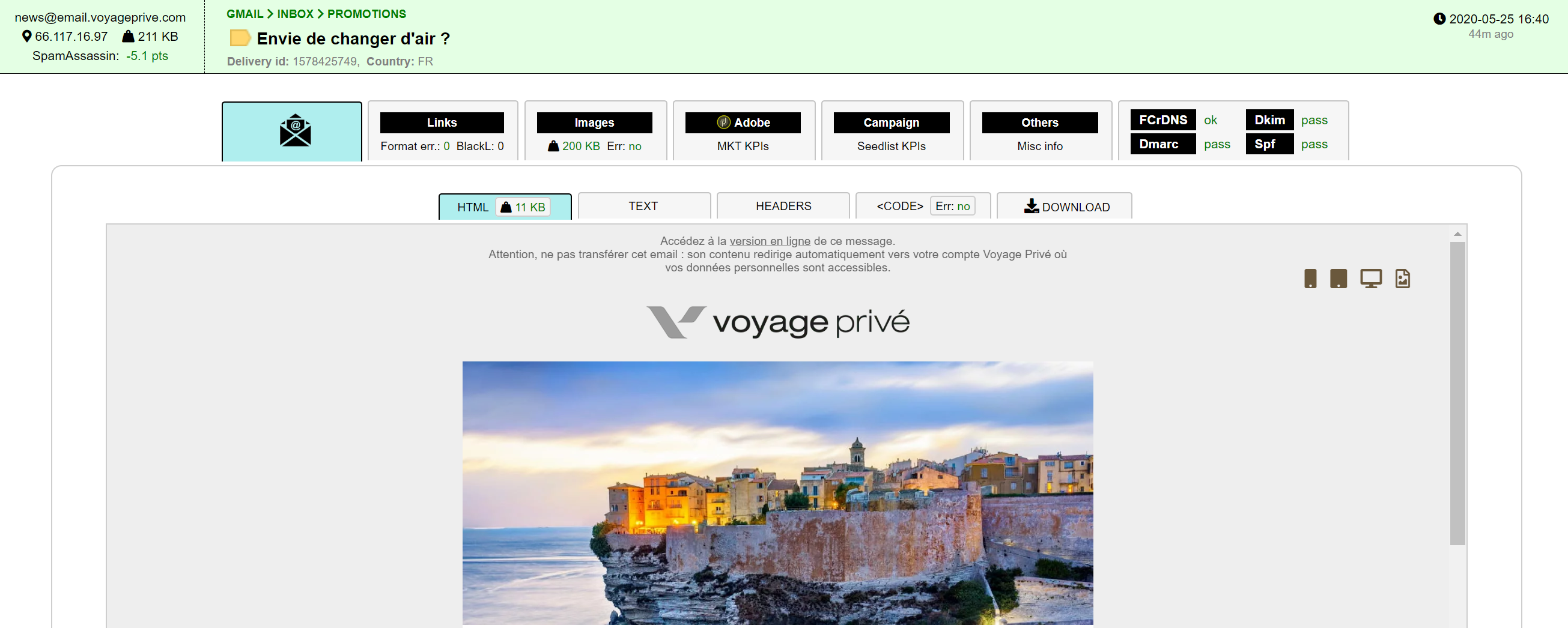 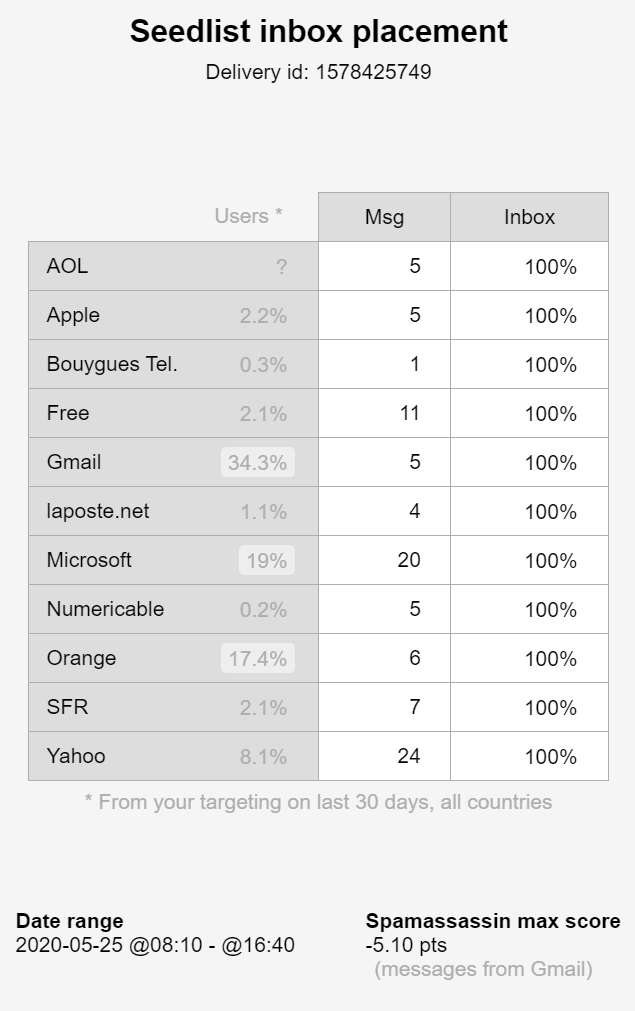 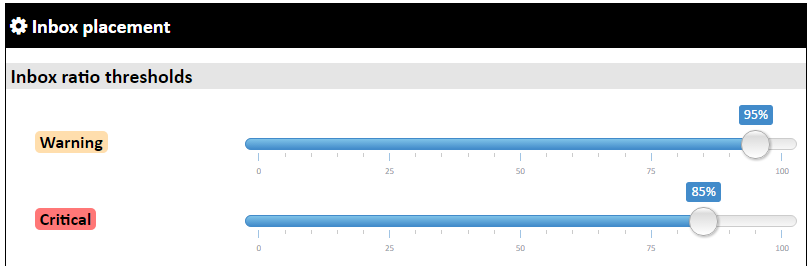 Screenshots / Inbox placement
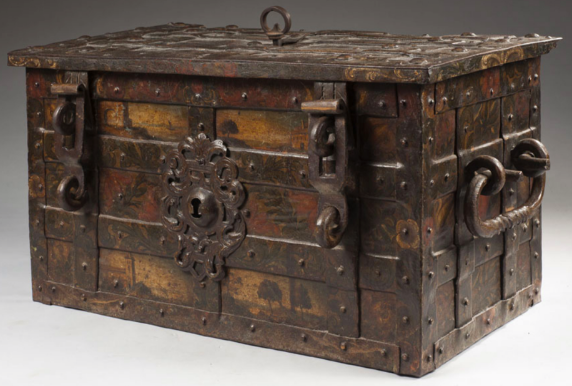 Full message analysisto identify problems quickly
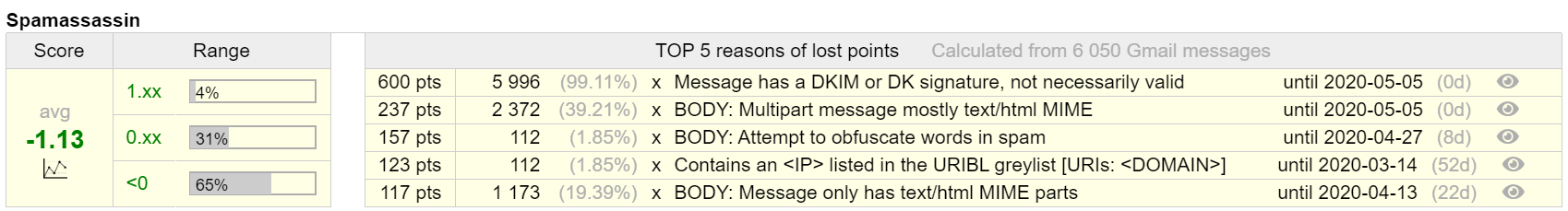 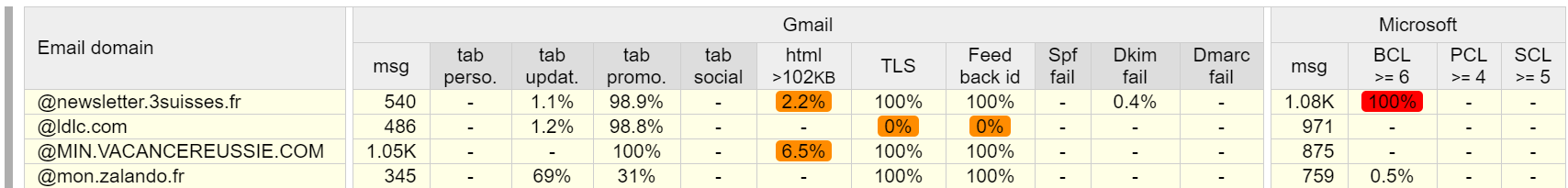 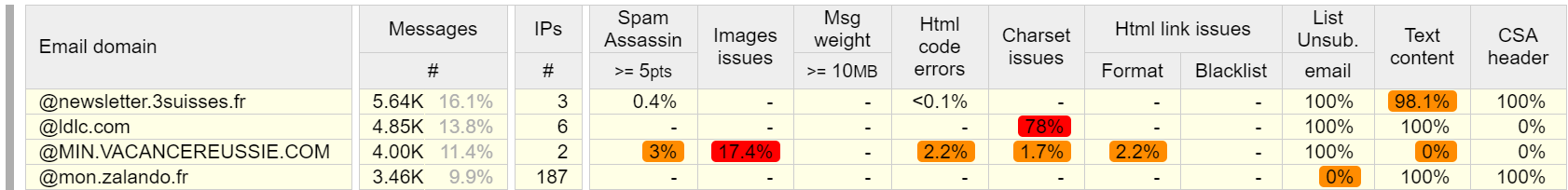 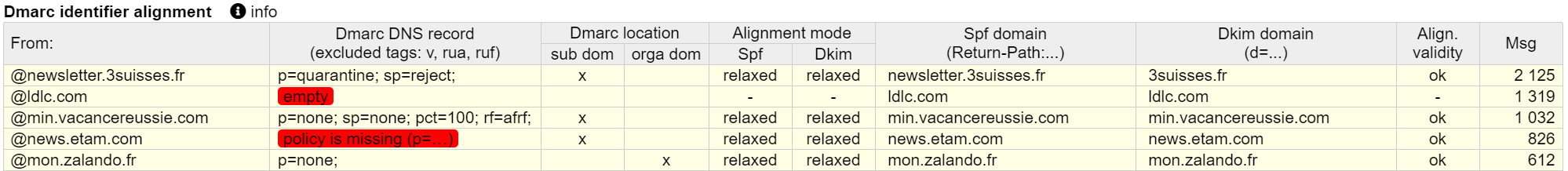 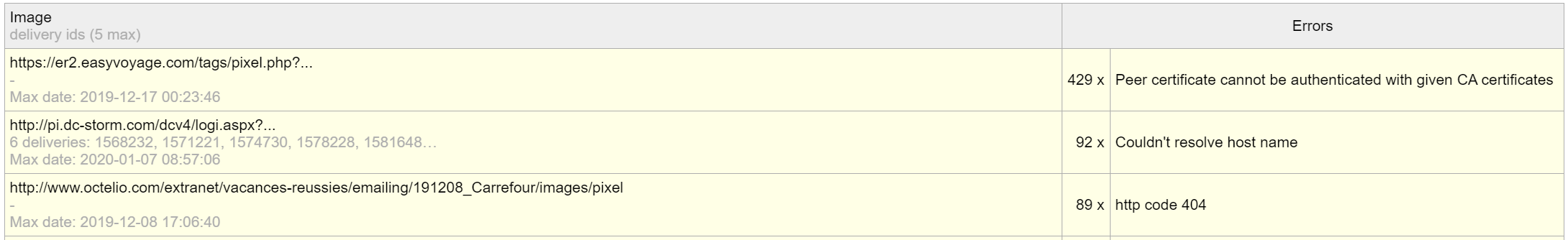 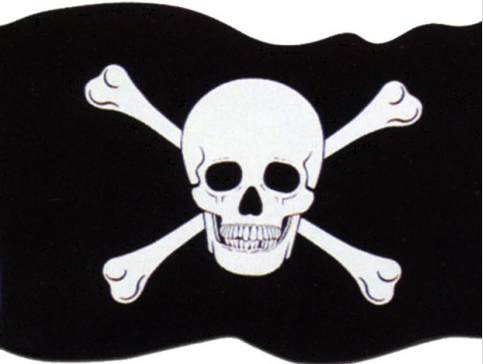 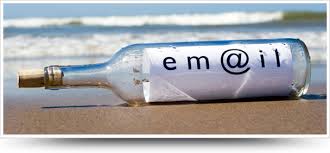 Screenshots / Adobe campaign
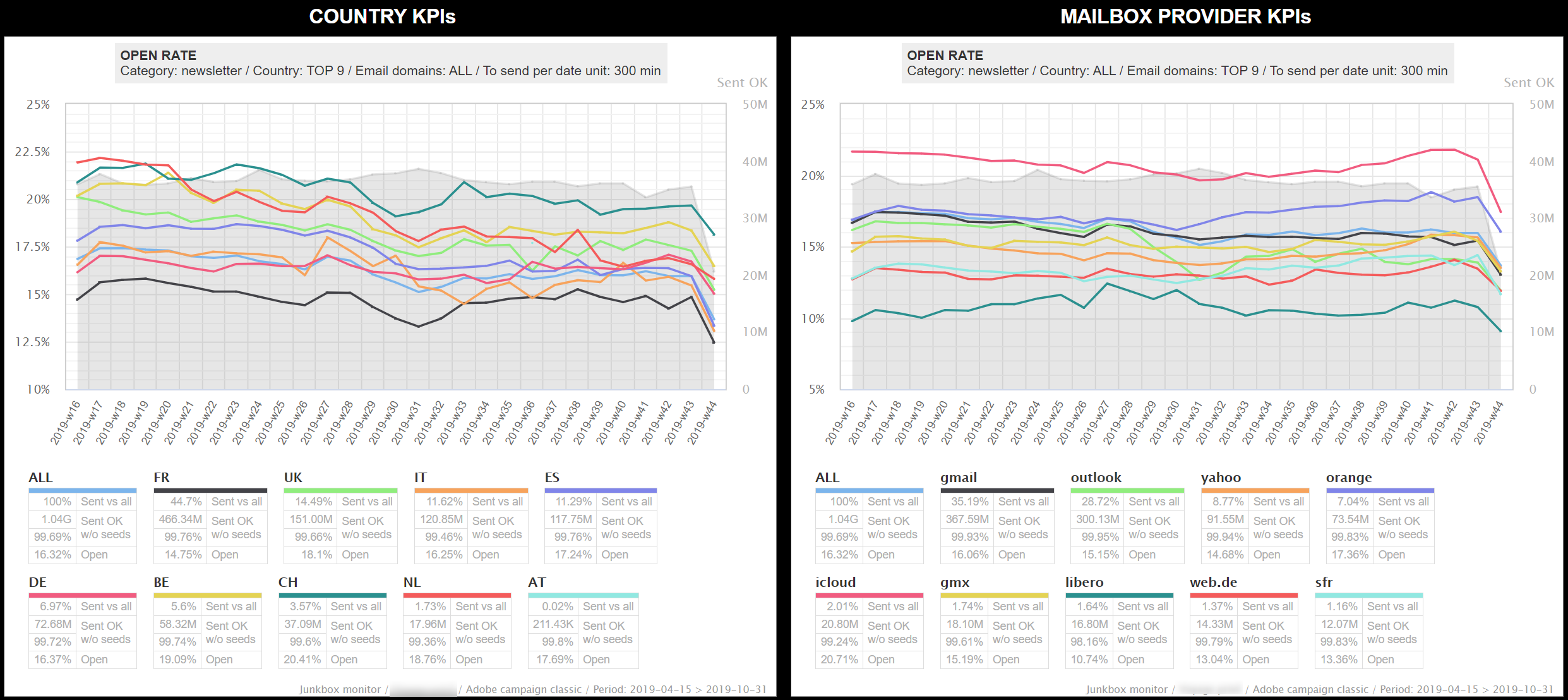 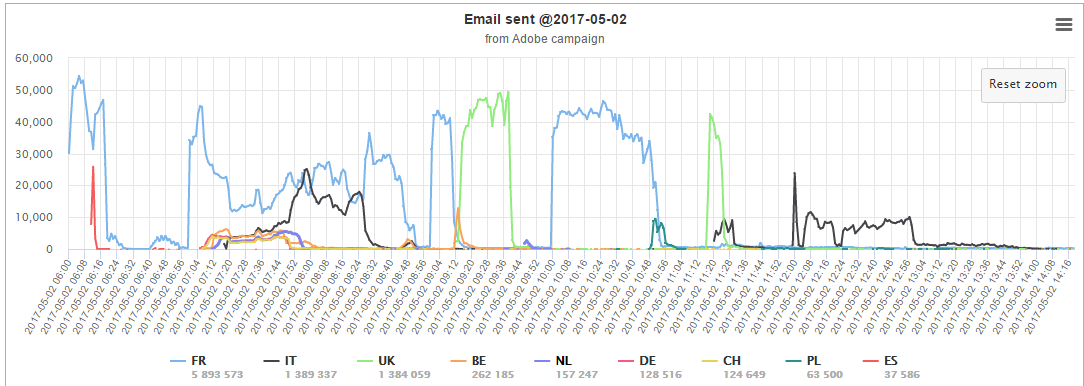 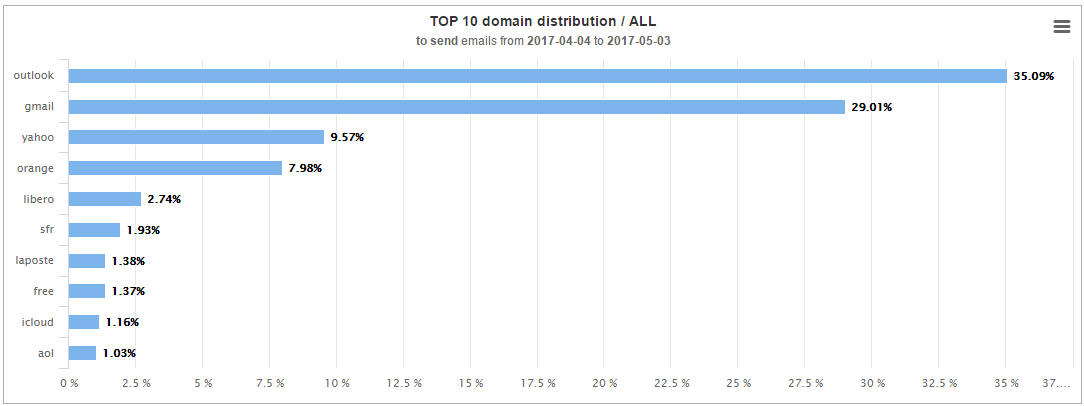 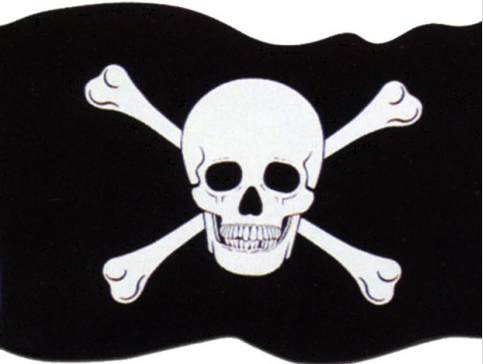 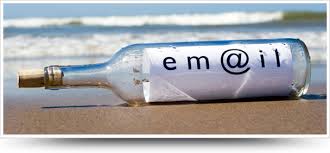 Screenshots / Adobe campaign
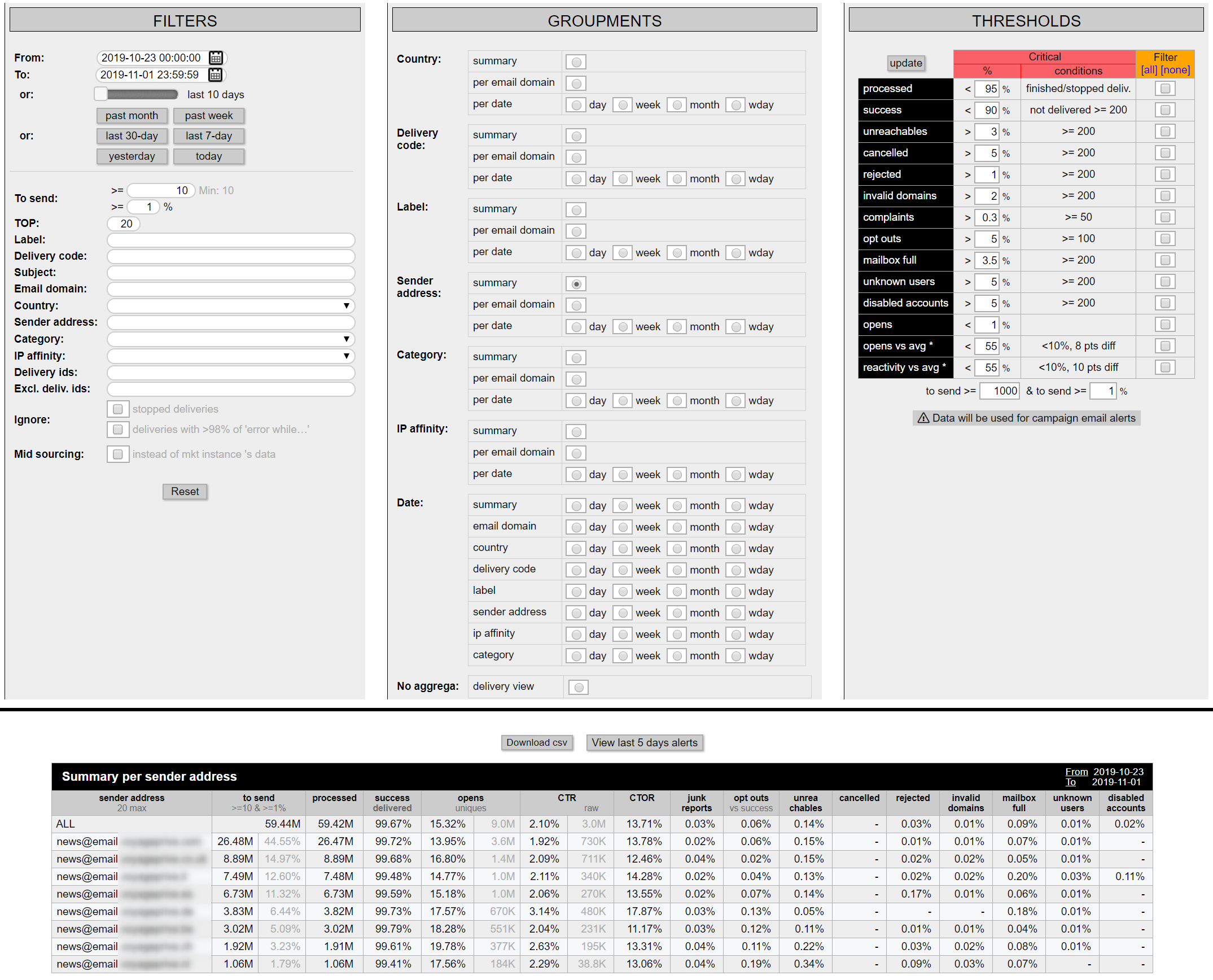 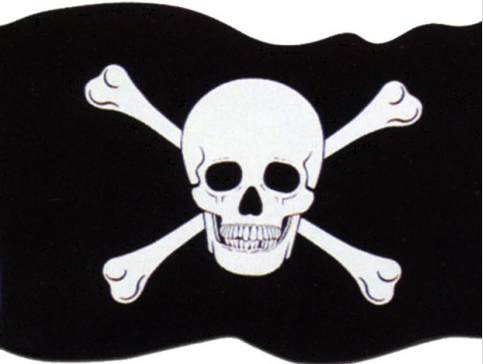 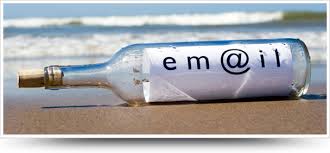 Screenshots / Adobe campaign
Automated alerts base on broadlog content and KPIs reaching thresholds
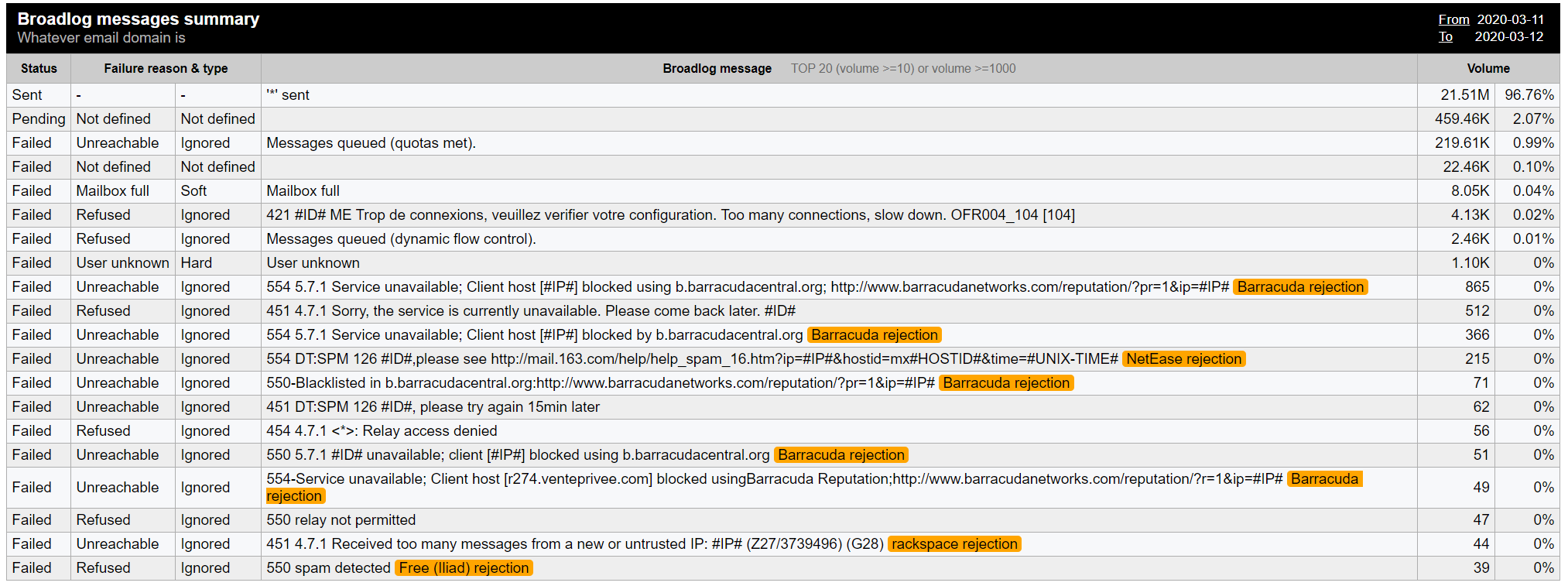 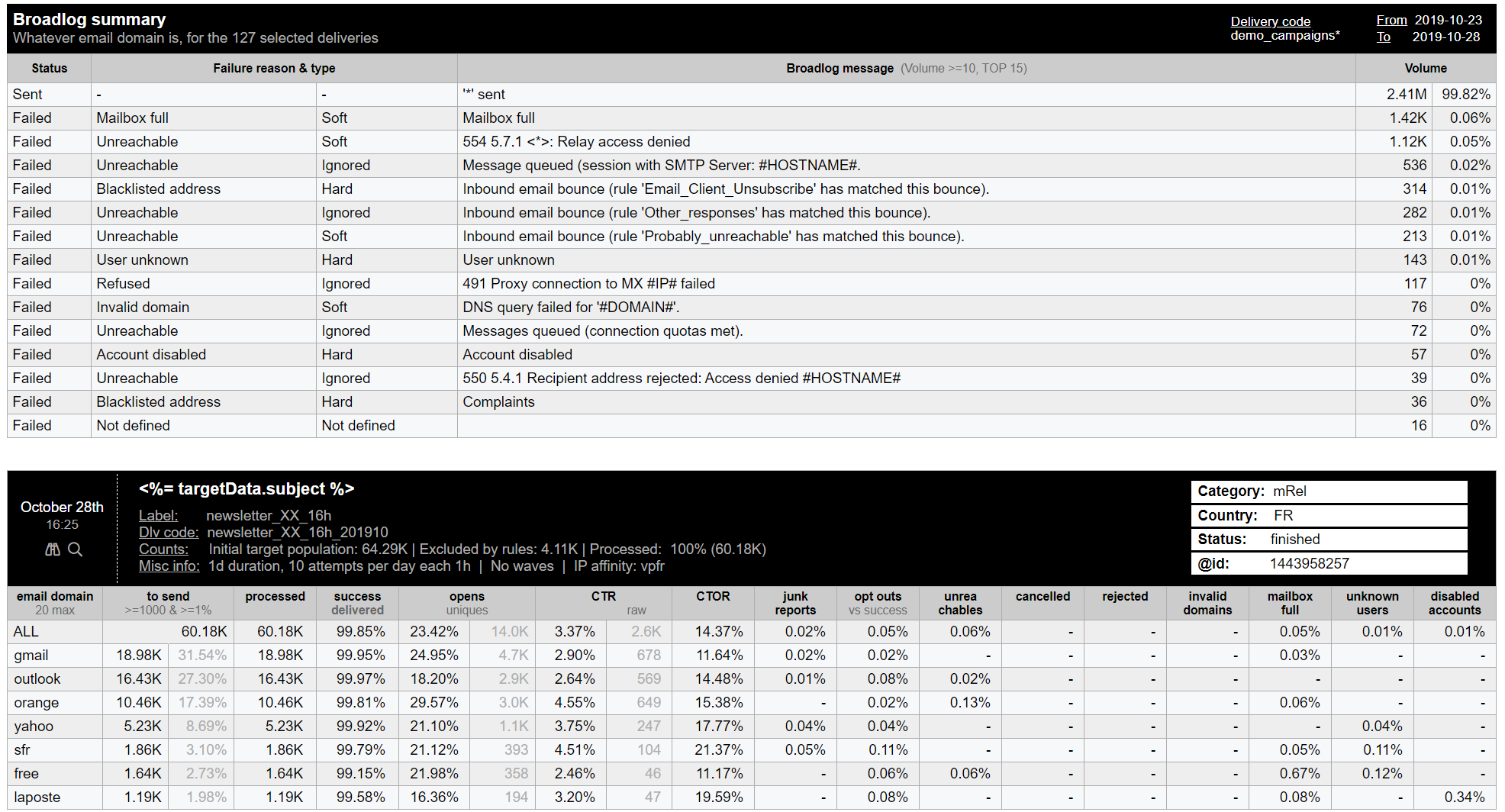 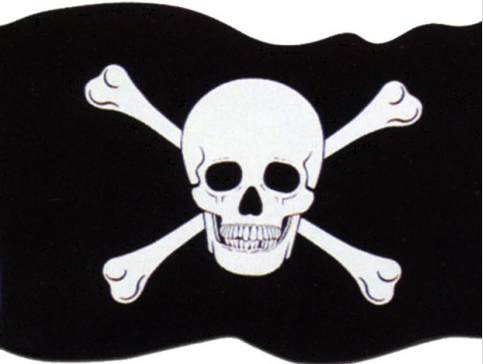 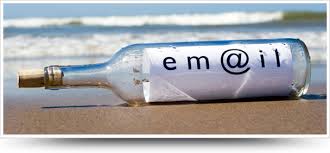 Screenshots / Alerts
emails and push notifications
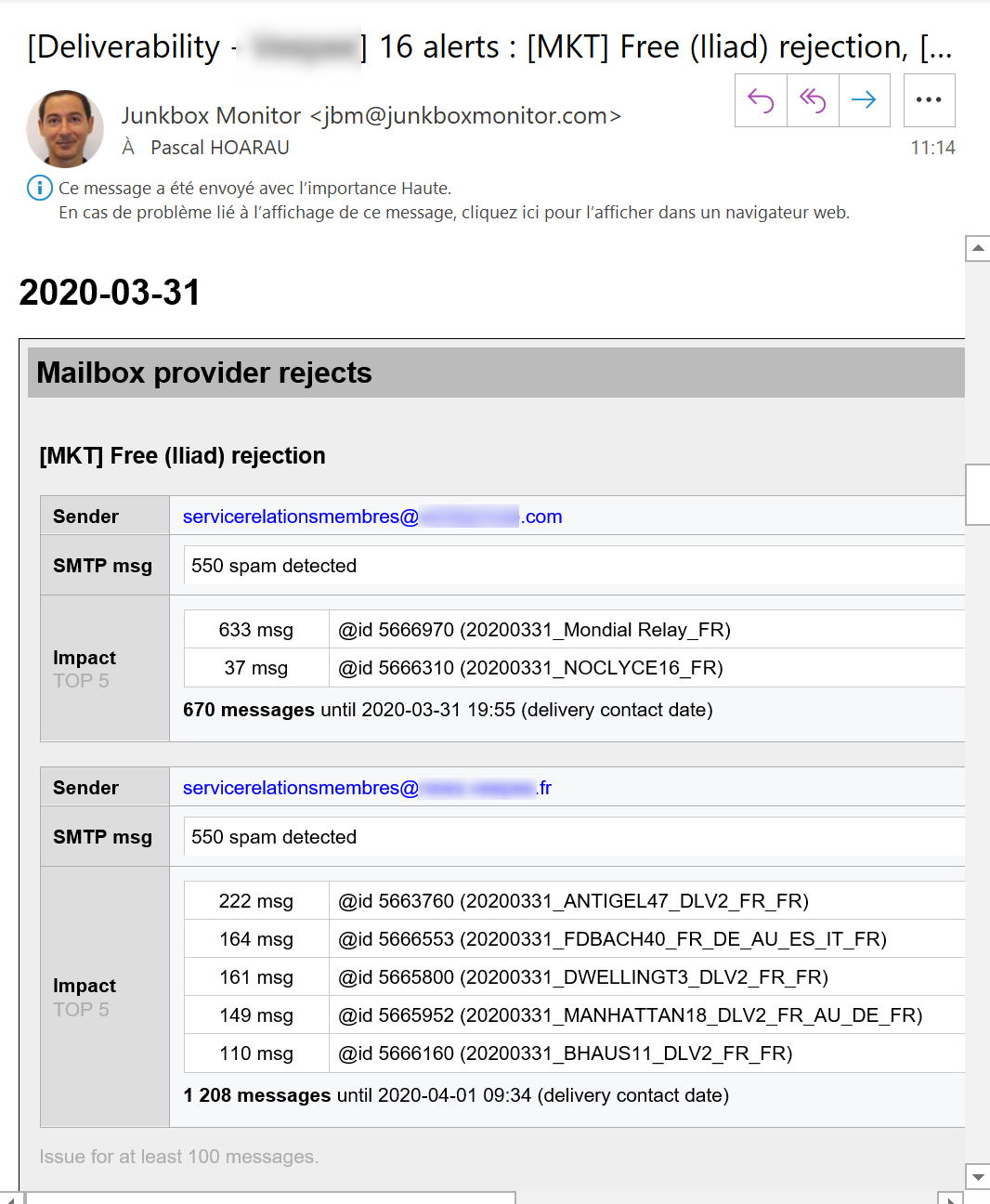 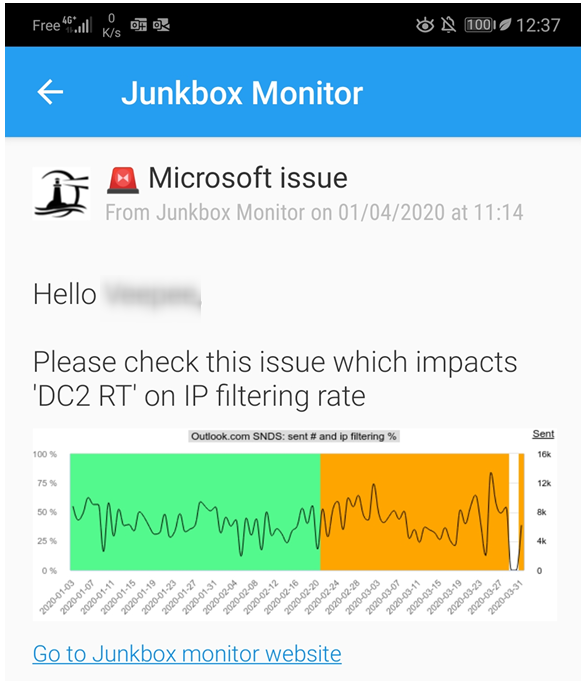 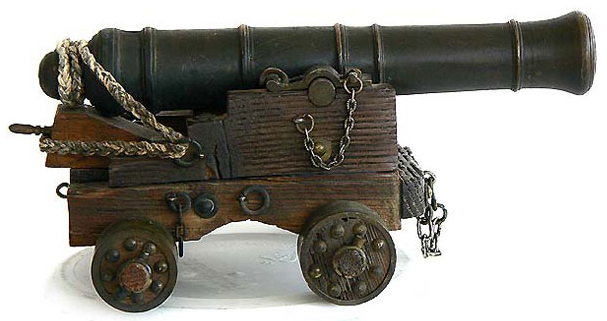 Data security
Monitored server
Server located on a crash proof datacenter
Httpsaccess
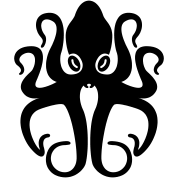 Daily encrypted backup on external servers
Up to date operating system & softwares
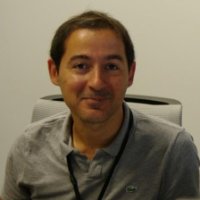 Contact
. Live demo
. POC. General deliverability consulting. Deliverability audit. Technical support with ISP/webmails/ESP. Database quality / content analysis. Monthly monitoringOurs recommendations : . be proactive !. transmit best pratices to all actors… and verify
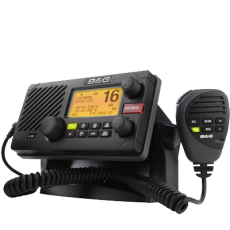 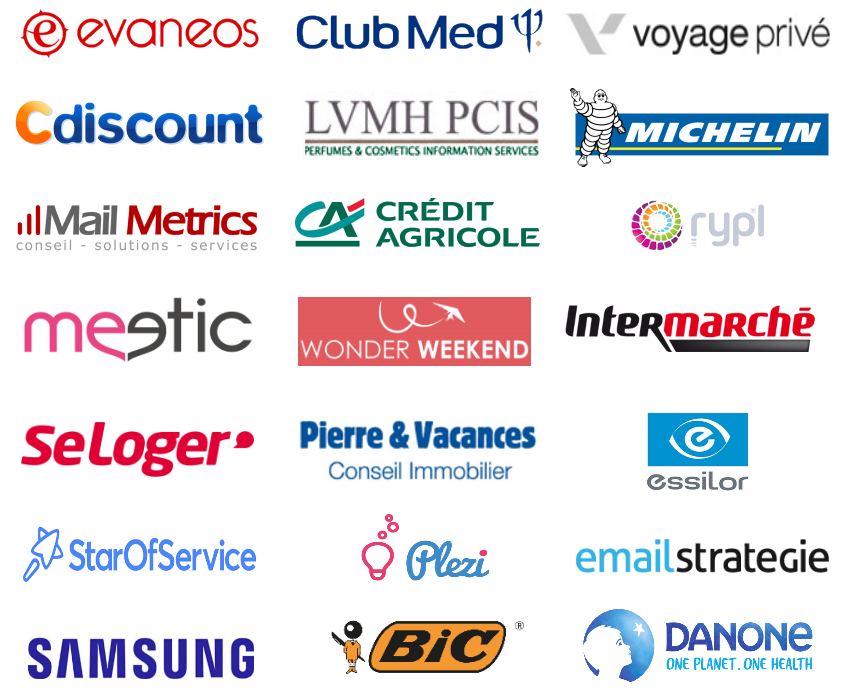 Pascal HOARAU
Emailing expert since 1999
for mass mailer companiespascal@halogen-consulting.com
http://www.halogen-consulting.comhttps://www.linkedin.com/in/pascalhoarau(+33) 06 49 38 71 10
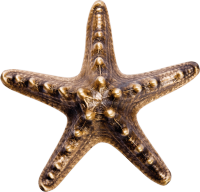